ПРЕЗЕНТАЦИЯ ДИДАКТИЧЕСКОЙ ИГРЫ ДЛЯ ДЕТЕЙ РАННЕГО ВОЗРАСТА
Тема: «Добрая Коровушка»
Вид интеграции:  использование средств одной образовательной области «Познание»,  для решения задач других областей: «Социализация», «Коммуникация», «Физическая культура», «Музыка»
Форма проведения: подгрупповое
Длит 8мин.
Цель:  Формирование у детей представлений
Задачи:
    Развивающие:  
1. Способствовать появлению у ребёнка потребности в совместных действиях ( сотрудничестве) со взрослым.
2. Способствовать развитию понимания речи взрослого  (вводить  в пассивный словарь понятные детям слова, сочетания слов, звукоподражания )
Формирующие: 
1.Учить  детей  понимать и действенно откликаться на слова.
2. Формировать речевую практику, вводя звукоподражания.
3.Формировать образ с помощью движений, жестов.
Воспитывающие:
1. Продолжать развивать общие движения (ползание, ходьба).
2. Формировать координированные действия рук и мелкую моторику  пальцев.
Предварительная работа
1. Создание предметно развивающей среды.
2 Использование средств ТСО (Прослушивание русской народной песенки. Чтение потешки.)
3. Знакомство с музыкальным произведением  «Пастушки играют на рожках»
Предварительная работа
Пассивный логопедический массаж массаж
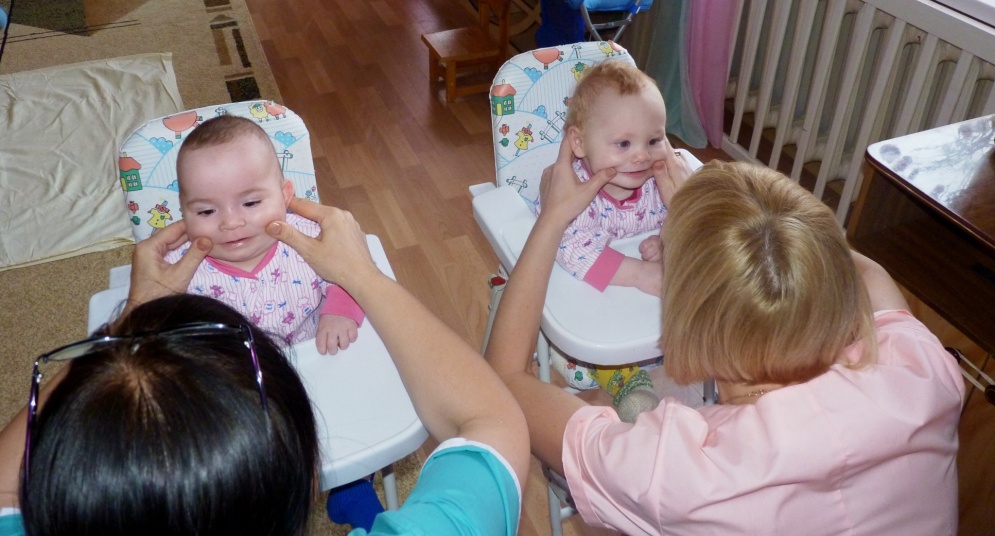 Пассивная дыхательная гимнастика
Пассивная ритмическая гимнастика
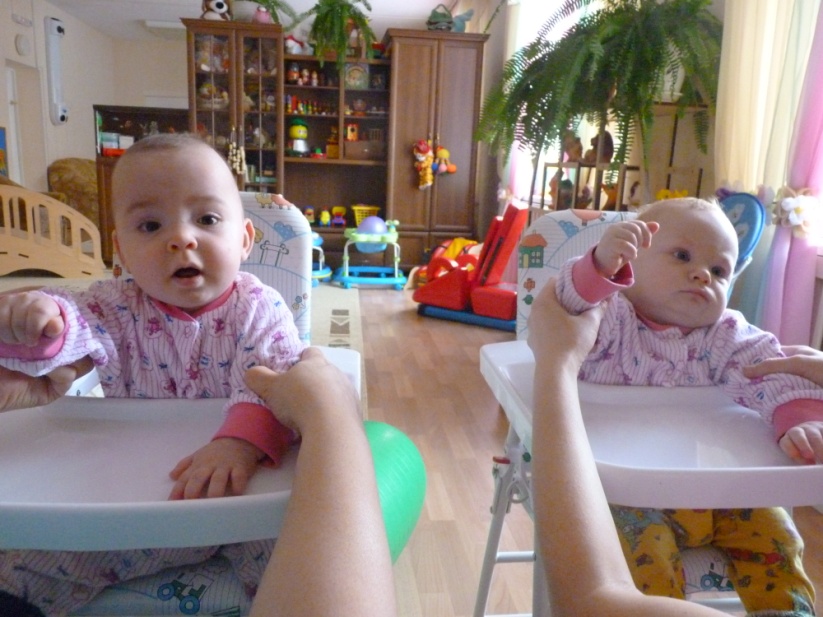 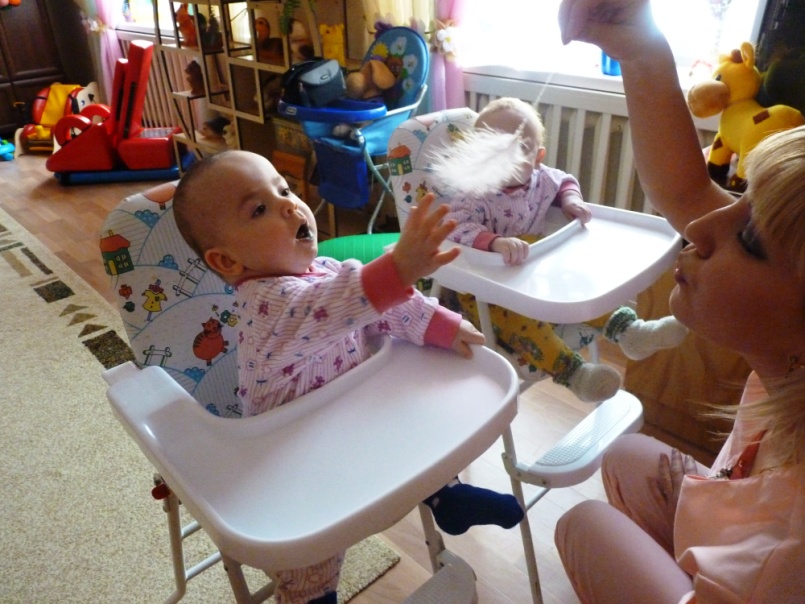 Словарная работа.
Существительные: -корова, рога, трава, молоко, коровушка, кормилица.
Действия: - погладить коровку , кормить, любить, ест травку, даёт молоко, гуляет.
Материалы: -игрушка корова, картинка (корова большая, корова маленькая) ведёрко, шары, травка, корзинка.
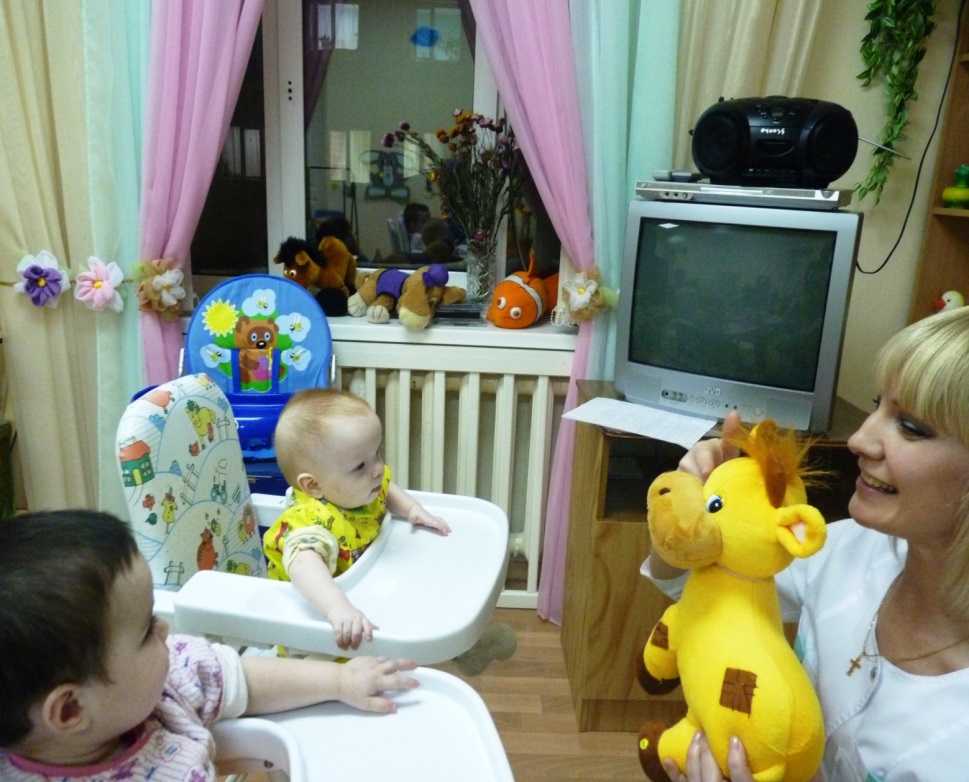 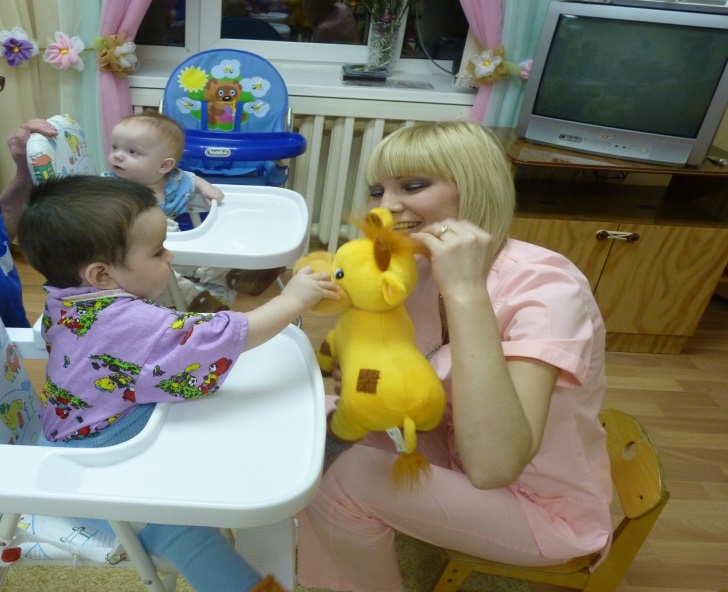 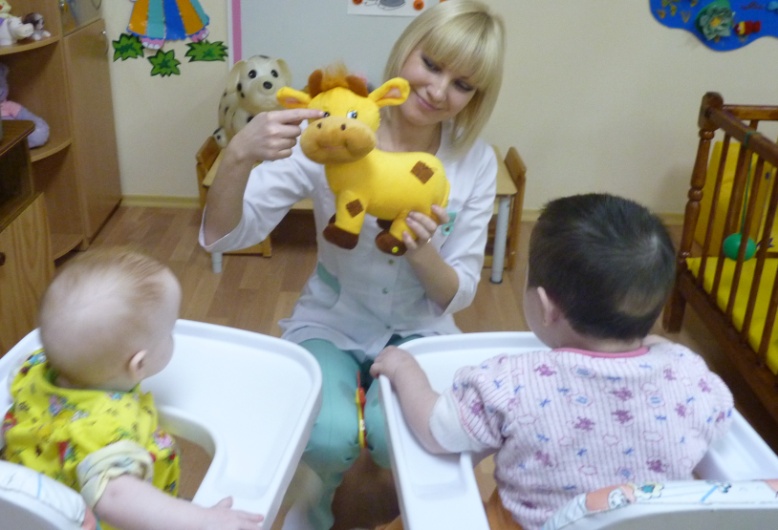 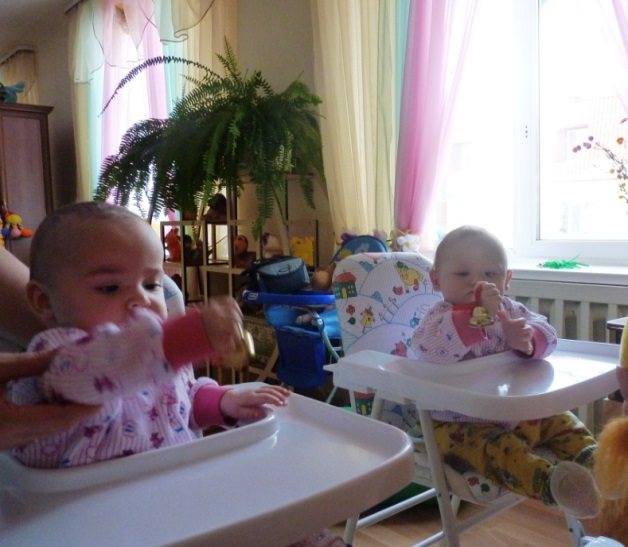 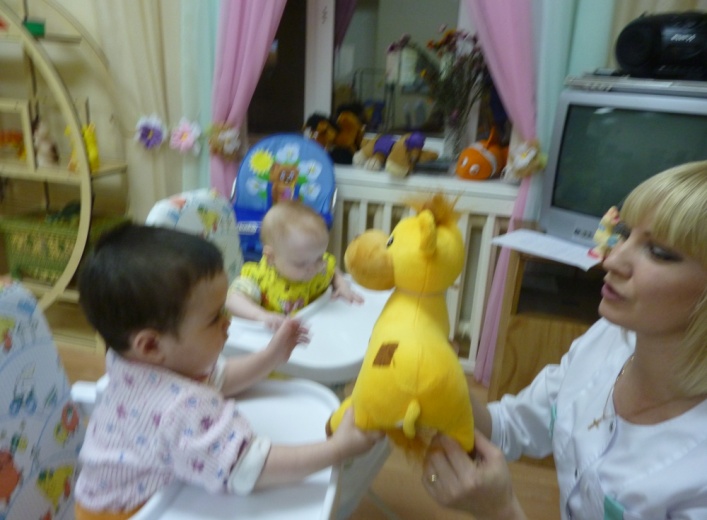 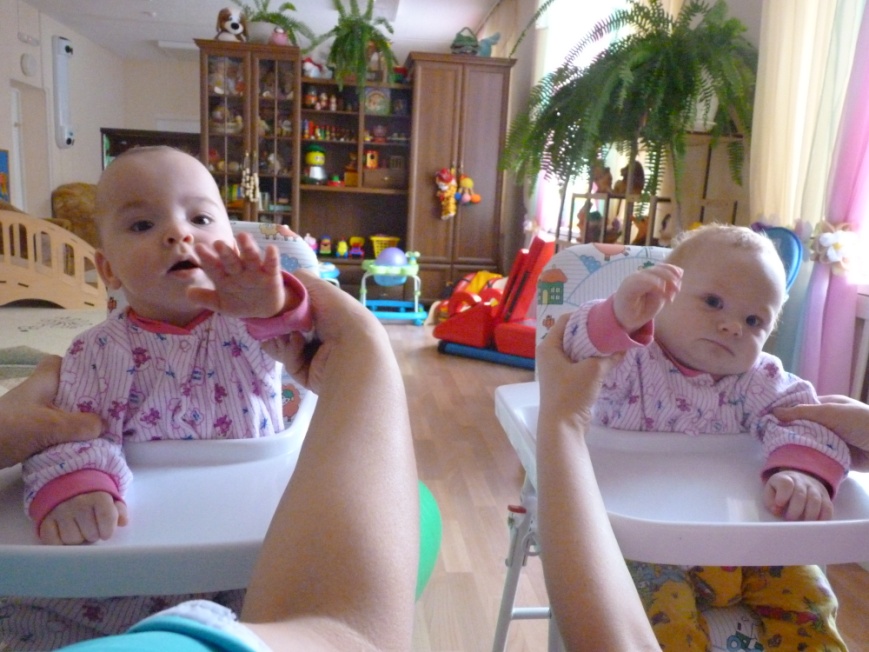 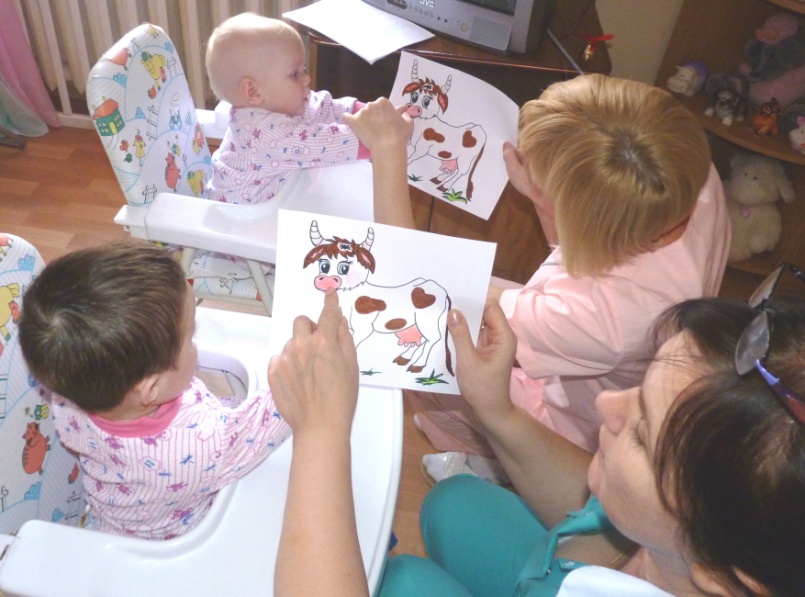 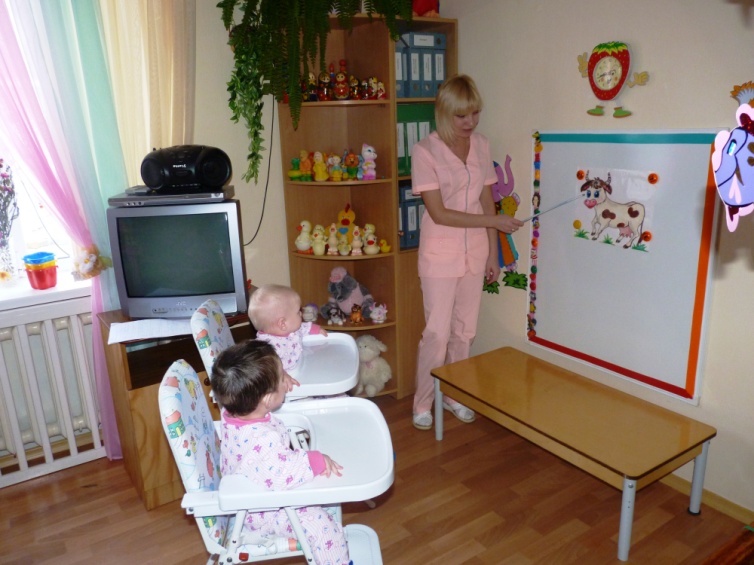 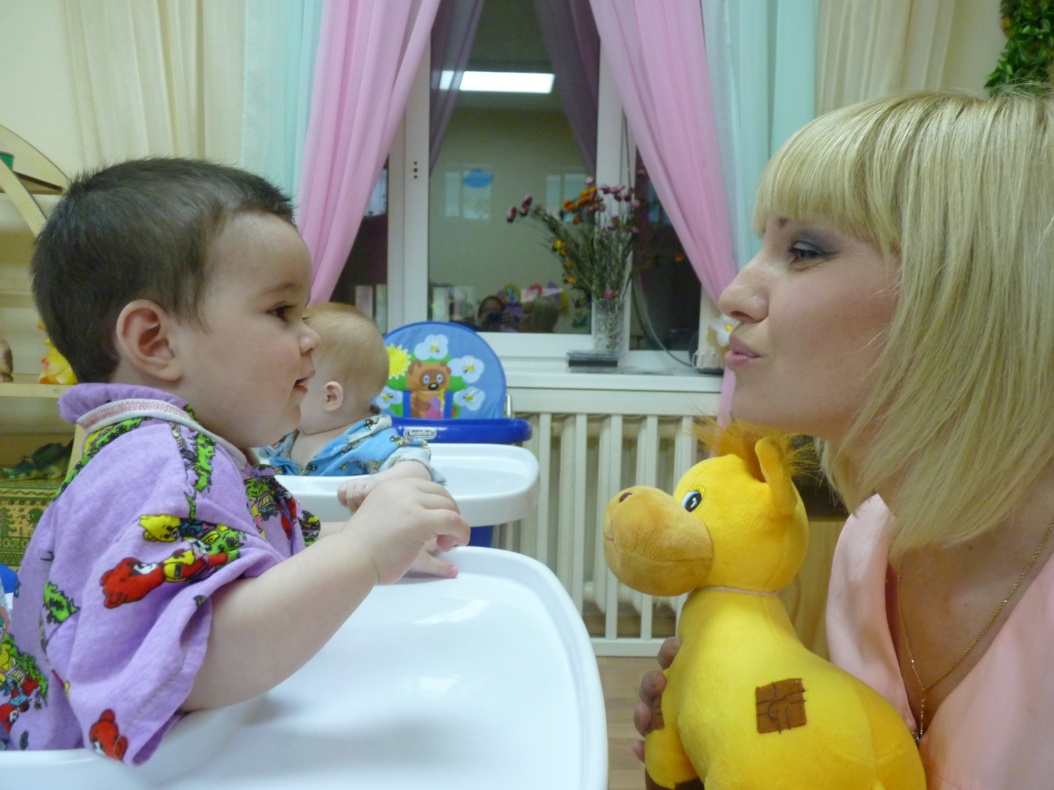 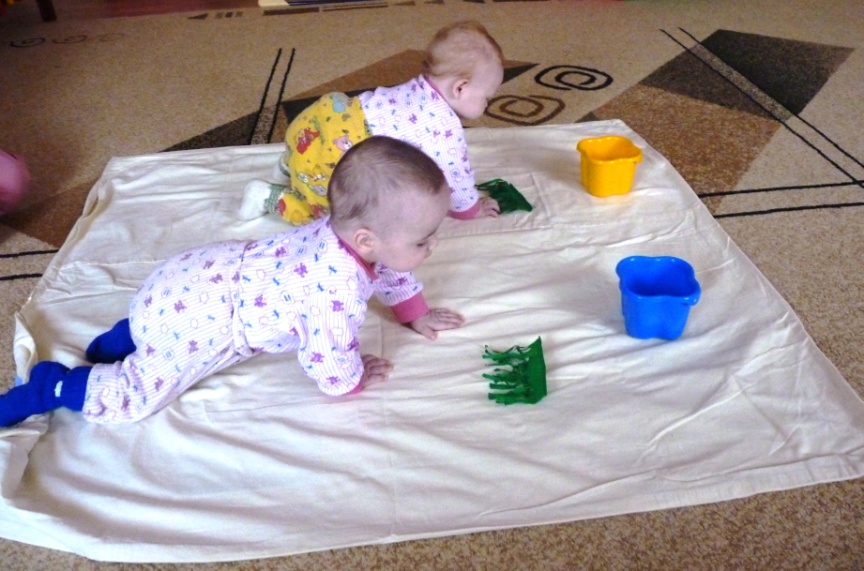 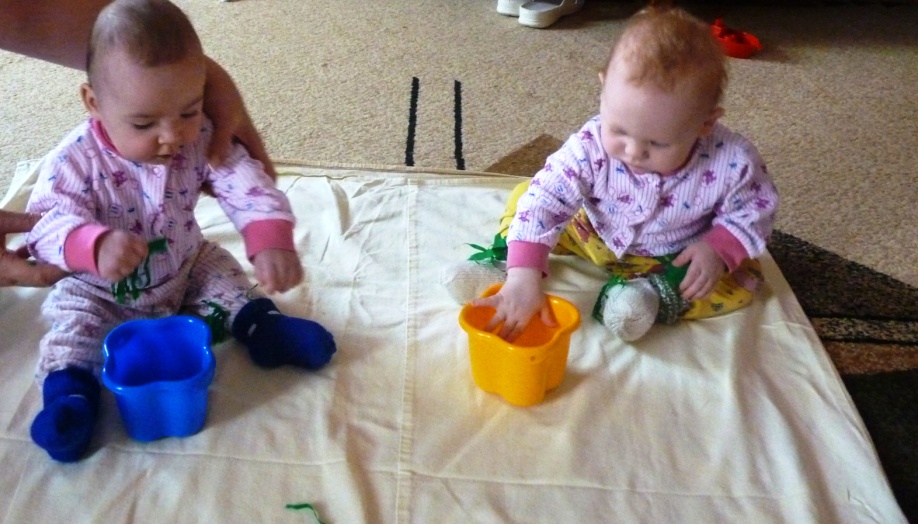 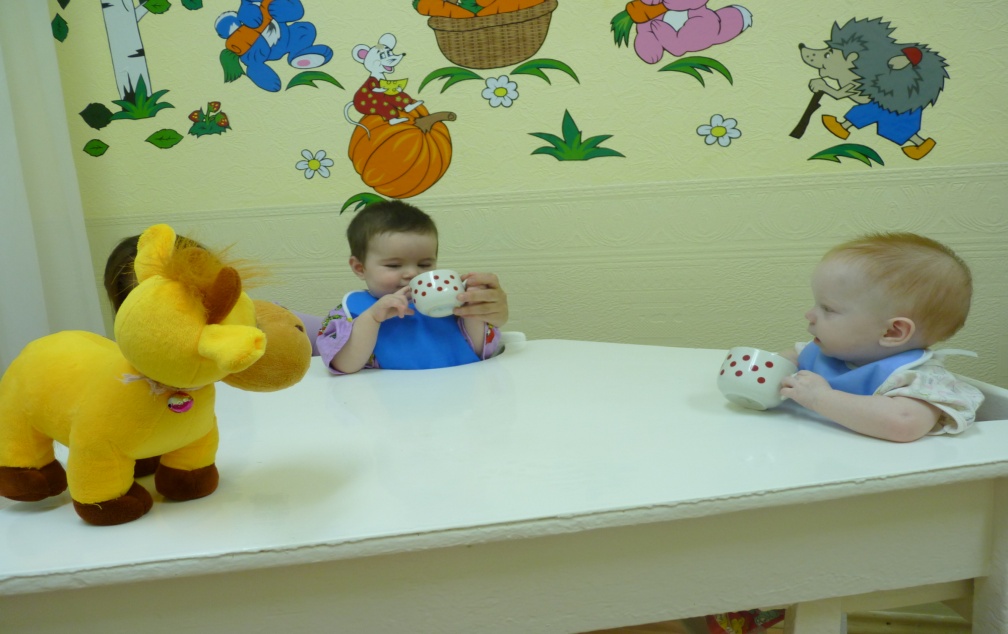 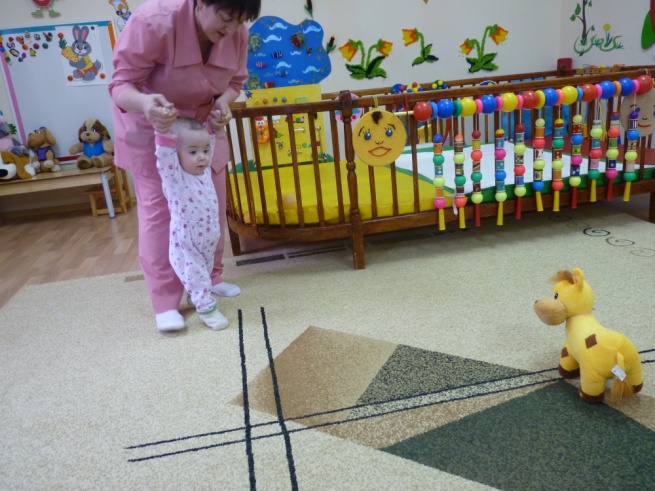 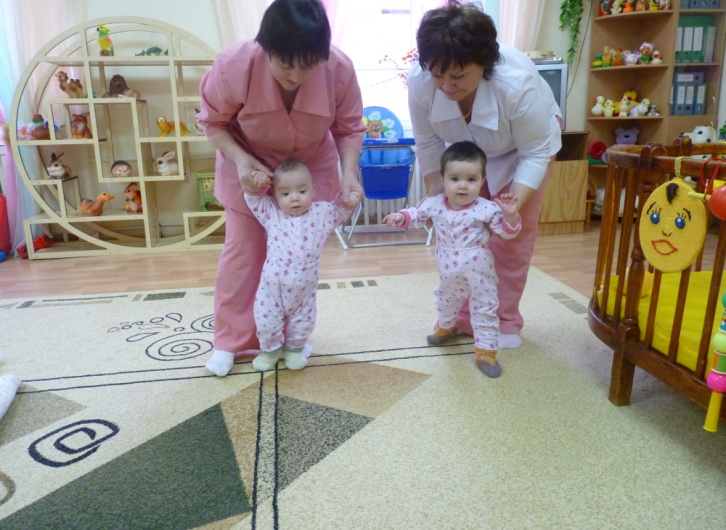 КОНЕЦ
Автор: Лысенко А.Ю.